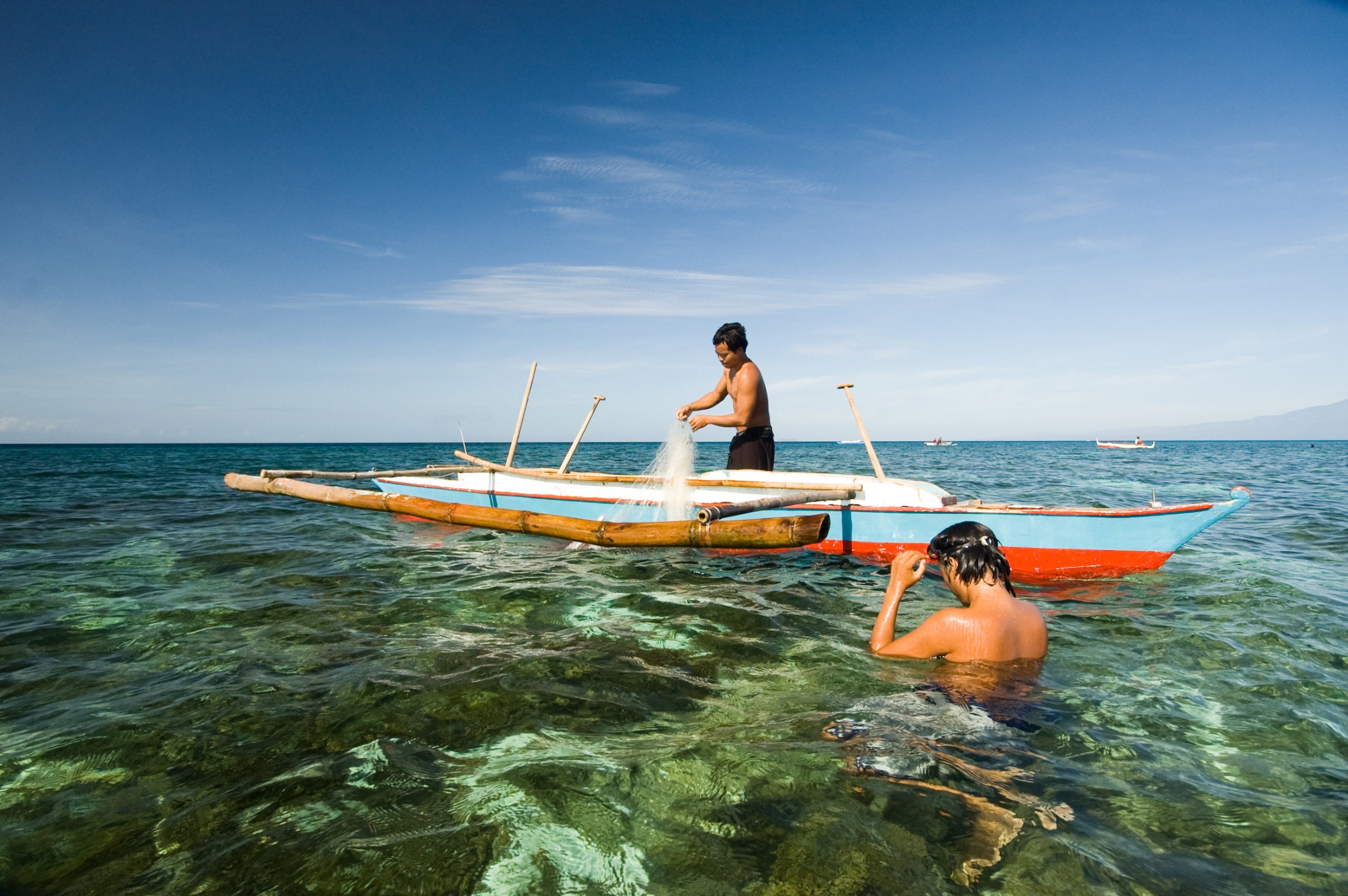 SOM14
14th Senior Officials’ Meeting
12 - 13 December 2018
Manila, Philippines
SESSION 6: FUTURE OF CTI-CFF – RPOA 2.0
Co-Chair: Philippines
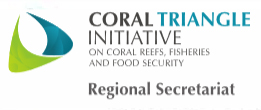 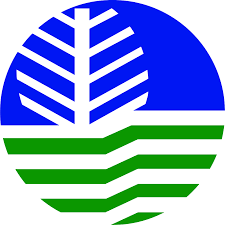 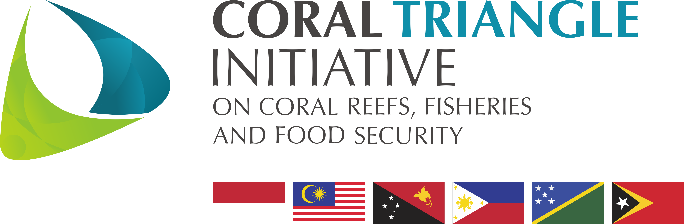 Place here Country Logo
Session 6.1
Review of RPOA Presentation and Recommendations
To refresh understanding of main findings from the Review of RPOA activity as relevant to development of RPOA 2.0

14.00 – 14.20 :
Summary of RPOA Review findings and -feedback

14.20 – 14.40 :
Summary of Draft ToR for RPOA 2.0

14.40 – 15.00
Q&A for clarification
SessionObjective
Provide an evidence-based assessment of the influence and effectiveness of the RPOA as the guiding framework for the CTI-CFF and its current utility as a framework for meeting the priorities and needs of the member governments, development partners and local stakeholders at the regional, sub-regional and national levels; 

Promote institutional and operational improvements, learning and knowledge sharing and improved communication and partnerships between the six member countries (CT6), development partners, collaborators and other key stakeholders; and 

Provide the CTI-CFF members and stakeholders with guidance on how the RPOA might be reshaped or revised for 2020 to build on the accomplishments of the past nine years and to take strategic advantage of any new regional and global drivers that have emerged or are emerging and which might generate a positive influence and impact on the future achievement of CTI-CFF goals.
RPOA ReviewPurpose
Inception Report, Team leader and 9 associate experts
Desk-top review, Stand alone interview (74), In-depth consultations (80), Small group consults, Expert consultations
Framework for analysis, Categorization of responses, Analysis and cross-checking
Comparison with other initiatives
NCC road tour for feedback (95)
Supporting documents, associate experts 
Regional context to the CTI – geopolitical and communications
Pacific and Indonesian specific context relevant to CTI
Lessons from other regional initiatives
Presentation at Jakarta meeting 9-11 October 2018.
Method and Approach
Significant progress in countries. Active NCCs, improving national partnerships. Growing public awareness on relevant issues. Valuable REX and Tools. Unique grouping of countries and themes. Thought leadership Blue economy/growth. Solid working relations. High quality in-region expertise. Special groupings of stakeholders e.g. WLF and LGN and CTFF and UP and RBF.
Lack of clarity about regional impacts, relevance and value-add. Concerns over work-load related to multiple meetings and overlapping themes and priorities. Confusion over goals versus strategy versus themes versus targets. Trust issues over financial management and other matters related to RS operations. 
Opportunities still exist to grow partnerships and funding support but need to communicate relevance of CTICFF better. For that, relevance of CTI RPOA 2.0 and effectiveness of CTI must be updated and increased. Also, financial sustainability needs more attention as well as strategic communication. CT Atlas can be useful.
Main 
findings
The institutional structure of the CTI-CFF is considered suitable but several components must be improved for effectiveness. Also, the RPOA 2.0 must become more focused. Such reforms should include the duration and regional priorities of the RPOA 2.0, mechanisms to support effective and adaptive management and concerted effort to mobilize sustainable funding, etc. 
Following development of a Terms of Reference, the SOM would call for the RS to facilitate development of RPOA 2.0 through a Task-Group and with a Steering Committee. 
Once the operational ability of the RS can be secured, even in an interim set-up, recommendations could lead to reform, re-activate the sustainable finance strategy and support the launch of the RPOA 2.0.
ReviewConclusion
Relevance:
The CTI is viewed as a stand-alone project with limited linkages or ability to anchor on socio-economic development (e.g., Rio+20, SDGs). 
There is need for closer integration of the program into the activities of the lead government agencies of the program as well as other government agencies and its inclusion in the budget of the Ministries or agencies where the CTI is lodged so that it is viewed as part and parcel of the mandate of these agencies.
There is need to bring back discussions for RPOA 2.0 on substantive areas, such as the original intent of the CTI. Messaging of the benefits of the CTI need to be clearly articulated beyond a conservation and resource management to food security, higher incomes, improved health and well-being, contribution to sustainable development, etc.
There is need to recognize the country context within the CTI, the different capacities of the CT6 in marine and fisheries development and that country priorities and strategic direction as captured in the NPOA usually take precedence over regional collaboration. The NPOA revision should feed into the RPOA revision by looking for common issues and concerns where collaboration on a bilateral or sub-regional or regional level provides clear added benefits.
Review Feedback1 - 4
Review Committee, NCCs, Development Partners
Efficiency:  
The CTI should avoid duplicating work that is already done by other regional organizations and focus on its core competencies or comparative advantage. Moreover, the CTI should work towards complementation by aligning more strategically with other organizations. 
The current RPOA is very ambitious and focuses on capacity building. The next should spell out what can be realistically achieved and should include a resource mobilization strategy focusing the achievement of targets and goals specifically. 
In addition, the revision of the RPOA will benefit from prioritization activities similar to what was done in 2013. In fact, the priorities that were identified during the 2013 prioritization activity could serve as a take off point for discussion. 
The role of development partners can be more structurally incorporated in the CTI also to support better coordination of projects in countries.
The RS is too big for a small organization. The main concern here is that around 70% of country contributions are spent on the RS. Member countries are hard pressed to come up with their annual contribution. Strong justification on the quantitative benefits of the program will be required to warrant the continuation of government’s funding support to the program. The same for partners. 
For Solomon Islands for example, its contribution to the CTI is the largest amount paid to any of its multilateral agreements. Since country contributions are supporting the salaries of the RS personnel, there is high expectation from member countries that the RS will deliver well on their tasks. Implementation of the CTI in Malaysia covers only Sabah unlike other member countries which cover the entire country. 
All “components” of the CTI-CFF institution will need to improve response timings as well as preparations for decision making through active engagement in WGs and by reading of documents.
Review Feedback2 - 4
Review Committee, NCCs, Development Partners
Effectiveness:
While some of the national projects have successfully contributed to making a difference in the lives of coastal communities, implementation of the CTI-has not translated to the achievement of its original concept of improving the well-being of coastal communities through livelihoods and improved management of resources, among others. 
There is a need to reactivate efforts following recommendations from the financial architecture (carried out through ADB technical assistance). The NCCs of Malaysia and the Philippines also suggested the inclusion of the CTI (Southeast Asia) as part of the projects under the Biodiversity Finance Initiative, which looks into mobilizing resources for biodiversity.
The CTI can consider a project preparation/ business development facility as suggested in the financial architecture report. The CT6 should strongly consider the preparation of proposals to mobilize financial resources to support the activities of the CTI, such as to GEF-7 international waters.
There is need to ensure a fully functional M&E system. Indicators should go beyond biophysical measures to capture food and nutrition security and improved well-being for example and be streamlined with other indicators used in other regional commitments or the global agenda that countries are party to (e.g., CBD, SDGs). Review of the usefulness and practicality other tools developed for M&E of the program, such as the CT Atlas should also be looked into.
Review Feedback3 - 4
Review Committee, NCCs, Development Partners
Institutional leadership
There is need to review the selection mechanism and criteria for the recruitment of RS leadership, management and staff to ensure a well-functioning organization. The ED will need not only technical and strong communication skills but also “softer” competencies such as coaching and partnership development skills. Consider professionalizing some of the functions of the NCCs and/or working groups to lessen their workload.
Limited program funds highlight the need for a sustainable financing strategy. The incoming chair of the CTI Council of Ministers and Committee of Senior Officials should consider prioritizing development of the RPOA  2.0 and sustainable financing. Regaining trust through addressing outstanding RS matters, strategic communication of the achievements and relevance of CTI-CFF as delivery platform for global, regional  and national important goals should be priority tasks during transition as well as strategic mobilization of funding support. 
Relevant impact and indicators for change could be anchored on the SDGs as a long-term (10 yr) vision with CTI regional targets - that are current, practical and feasible - every 5 years.
Other initiatives face similar challenges. Transformation of an initiative, such as the CTI, into an able body does not happen quickly. Showing leadership to initiate reform will be key to retain support by development partners and interest of country leaders and also to expand partnerships.
Review Feedback4 - 4
Review Committee, NCCs, Development Partners
Proposed actions and milestones in the roadmap to 2020 

Action 1: Month 1 – 6. Work on the link between effectiveness and relevance: Consider aspects of the regional level CTI-CFF profile and the opportunities for significant partnerships for policy development that benefit country agendas and regional needs. RS to complete status report of achievements against RPOA 1.0. Initiate development of RPOA 2.0.
Action 2: Month 6 – 12. Continue to work on the link between effectiveness and institution: Consider findings from this and other reviews to improve the CTI-CFF combined institutional abilities to enhance the achievement of the RPOA and NPOAs targets. Prepare for transition to RPOA 2.0.
Action 3: Month 1 – 12. Work on the link between effectiveness and operations: Consider and address finance management and mechanism challenges to enable effective focus of senior government and technical experts on substance and, where needed, innovation.
Roadmap to 2020
Guidance for RPOA 2.0
Reshape and Reform
Initiate the RPOA development, utilizing this review and consider systematically what requires regional action. 
Confirm what regional action is relevant to contribute to progress on each goal in order to streamline the RPOA and reduce the burden of the working groups. 
Prioritize regional goals 1-2 firstly, as these are core to the regional aspect of the CTI-CFF and the threats are faced either by all countries or by a sub-combination of countries. 
Consider a closer look at the delivery of food security as a goal. Discuss what measures the system should look like for such goal at the regional level.
Strategically check and think about how these priority regional actions would affect and strengthen national policy with benefits for the region and the countries in a global context. 
Identify what technical expertise is available in each region and which products need to be created to project CTI-CFF’s thought leadership and underpin commitments by country leaders and partners. 
Organize workshops and/or present at global forums to increase support. 
Involve national policy makers and gain resources for implementation. 
Prepare for the Second CTI-CFF Leaders’ Summit in 2020.
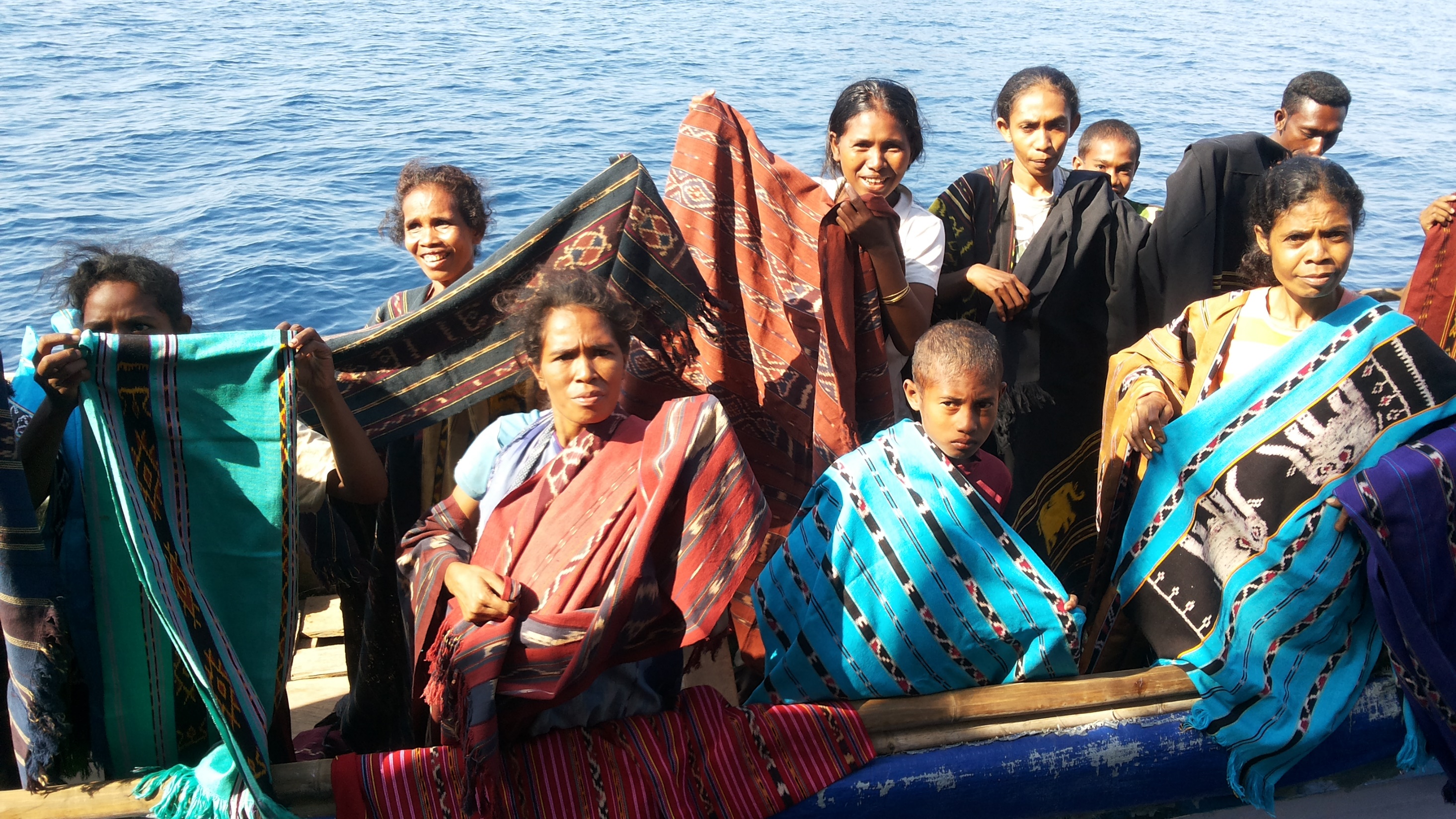 To set the bounds and expectations for “the Team” who will undertake the production of the new RPOA – what they must consider, how that consideration should be given effect, what they must produce, when it must be produced, and for whom.
To support building on the findings of the Review of the effectiveness and influence of the RPOA 1.0 and the delivery status of the RPOA 1.0 targets. Also, as a consequence, to consider elements, beyond whether new goals should be added or changed, but rather also include the implementation arrangements, which will ensure the effectiveness of the RPOA 2.0 in creating impact. 
Provide guidance on: 
the Scope of the RPOA 2.0 including – role of the RPOA 2.0, role of key actors in implementation, thematic, structural, operational, governance and finance considerations.
Minimum (recommended) design requirements for the RPOA.
How the RPOA 2.0 document will be produced including who should lead the Revision, the role of the Team, who to include in the process, the key expected tasks, products, their timeline, and an indicative budget. Detailed design principles the Team must consider in developing the RPOA 2.0 – including findings from the RPOA Review and foundational documents that provide the “DNA” of the CTI
Purpose of ToR for Development of RPOA 2.0
MONITORING & EVALUATION WORKING GROUPPRE-SOM RECOMMENDATIONS FOR SOM TO CONSIDER AS SOM-14 DECISIONS 10th December 2018 | Monday
Background: The RPOA Review, mandated by SOM-13 finds a need for new decision mechanisms to increase the agility of the CTI. This Governance Framework sets out a mechanism to facilitate necessary decision making around the development of the RPOA 2.0.
Endorse the renewal Governance Framework and the TOR for the renewal of the Coral Triangle Initiative Regional Plan of Action, with the following revision to item no I (Governance Framework) as shown below:
Agree to establish a Task Group, including at least one senior staff of the RS, at least one development partner and may have one representative of each CT6, to meet no later than December 20, 2018. (Chair of the Task Group to be from MEWG) 
Task the Regional Secretariat to support a face-to-face meeting of the RPOA 2.0 Task Group, if the Group deems necessary, before February 28, 2019, including support of travel costs and logistics support, if required. Agree to the draft TOR for the RPOA 2.0 to be refined and approved by MEWG Chair, as necessary, under the RPOA Governance Framework;
Acknowledge the cost of the development of an RPOA 2.0 is likely to range between $160,000 and $270,000 USD, depending on the amount of travel and consultation, and consider what existing CTI resources will be applied to this cost in 2019;
Agree for the Regional Secretariat to facilitate the development of RPOA 2.0 with Partners and collaborators;
Agree to Invite Partners and collaborators to support the development of the RPOA 2.0;
Encourage National Coordinating Committees of CT6 to mobilize and ready to facilitate national inputs and proposed inputs during the development of RPOA 2.0 process.
Draft Terms of Reference (TOR) for the          development of RPOA 2.0: Primary use of RPOA 2.0
The primary use of the RPOA 2.0 is to describe joint regional action on priority themes that is agreed upon by the CT6 members to achieve the goals of the CTI together. The added value of allocating resources to the implementation of the RPOA will be more easily justified if joint actions will achieve progress on the CTI goals effectively, that cannot be achieved through the NPOAs. This provides the Team with a first design principle – additionality - impacts that can only be, or demonstrably can more effectively be, achieved by joint action among CTI countries, as compared with independent national action, are preferred objectives in the new RPOA.
As the Leaders Declaration made the CTI to be about addressing such threats to marine coastal and small-island ecosystems, then the RPOA 2.0 should focus on those actions that require CT members to collaborate to achieve this. This logic leads to the conclusion that joint regional actions must be prioritized that address threats and obstacles to ensure, healthy, resilient, productive marine, coastal and small island ecosystems, that sustain productive fisheries and support food security. This provides the team with a second design principle - thematic consistency – objectives in the new RPOA must be consistent with positive impacts to the above themes.
Draft Terms of Reference (TOR) for the  development of RPOA 2.0: Primary use of RPOA 2.0 (2)
As the RPOA 2.0 needs to facilitate new strategic partnerships between government agencies and mobilize more public and international development finance for ocean action, it will be important to consider details of commonalities and differences between countries. This provides the Team with a third design principle – commonality - in the context of the CTI is that themes and activities could be supported that will address threats and have impact on issues that are commonly shared across the CTI region.
As country governments, paying their annual membership contributions, are the main stakeholders of the RPOA, this highlights the need for country leaders to view the CTI as a valuable mechanism. The Review identified the need to improve effectiveness of the CTI institution to ensure more significant and faster change to evidence the value of the CTI in particular to benefit its stakeholders. This provides the Team with a fourth design principle – feasibility - in its simplest terms, criteria to judge feasibility are a combination of among others the cost required, capacity to achieve it, technical possibility, political palatability on the one hand and a combination of among others. the value, urgency and scale of the impact to be attained on the other.
Detailed design criteria
The consultant team will need to further develop the framework of design criteria as part of the Inception Report. Under each design principle, a set of hard and soft criteria can be developed. Some initial examples are provided but should be reviewed and refined by the consultant team for presentation in the inception report and approval by the SC. 
While not given the status of Design Criteria here, the consultant team should be prepared to demonstrate how the following dimensions drawn from the Review were considered in the development of the RPOA 2.0:
Added value of regional strategic collaboration to global commitments;
Niche of the CTI both on geographic grouping as well as thematic focus;
Link with national priorities to enhance agility of decision making: which strategies/actions would gain most support from member countries, easily; 
The mandate, functions, authority and responsibilities of the RS; 
Role of other parts/actors/groups of the CTI institution, particularly the revised role of development partners; 
The measuring framework with intermediate impact/benefit indicators, key performance indicators and accountability mechanisms; 
Communicability of progress on strategies/activities/impacts.
Expected timeline - products
Overarching issues and guiding questions to be considered
Supporting documents to the RPOA 2.0
Budget needs - discussion
The cost of the development of an RPOA 2.0 is likely to range between $160,000 and $270,000 USD, depending on the amount of travel and consultation, and consider what existing CTI resources will be applied to this cost in 2019
Session 6.1: Q&A
Session 6.2
Reflections on the RPOA Review from Development Partners
[Speaker Notes: Chair MEWG / Co-Chair: Philippines would open the discussions around the findings of the RPOA Review from the perspective of the Development Partners]
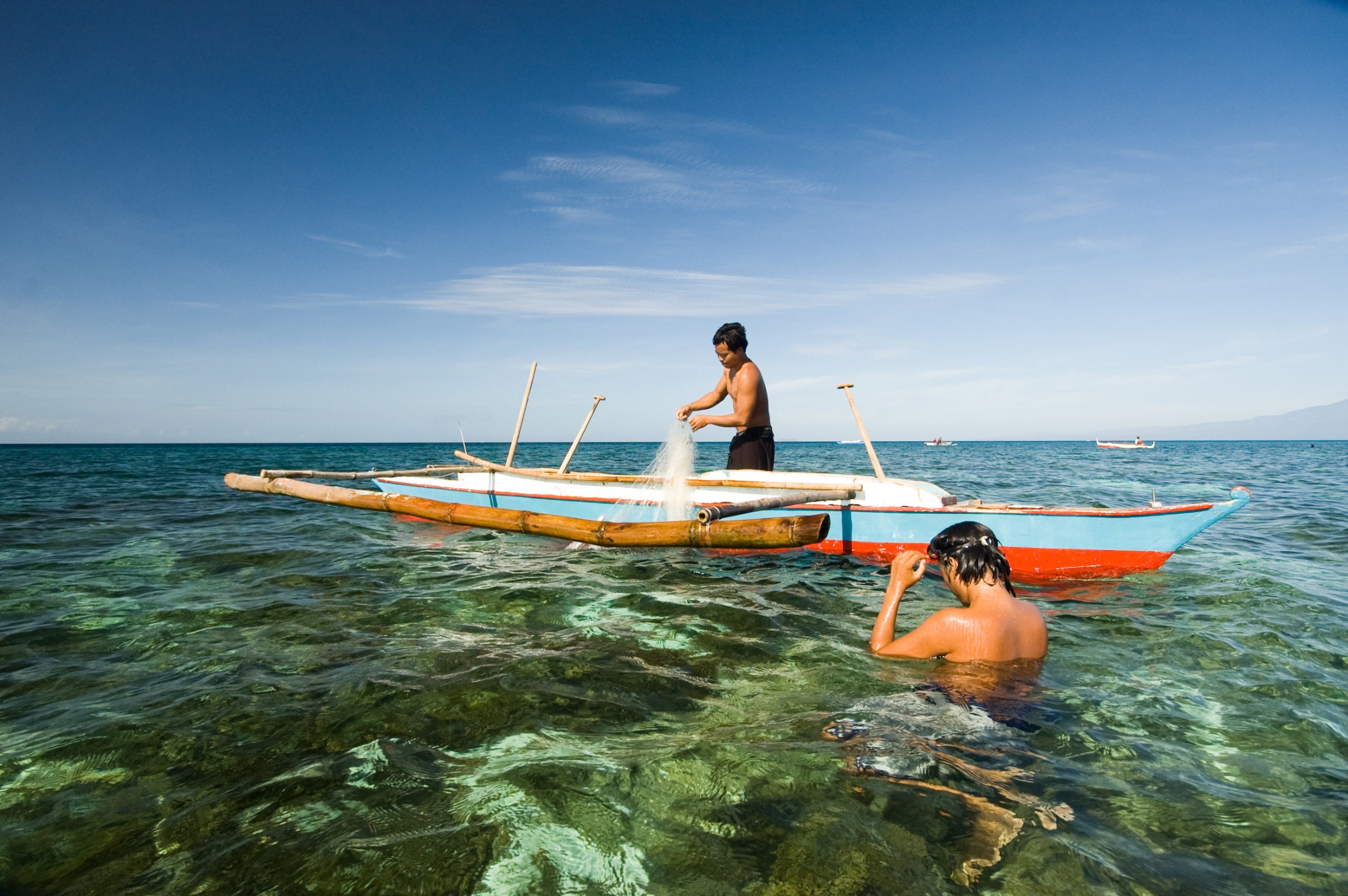 SOM14
14th Senior Officials’ Meeting
12 - 13 December 2018
Manila, Philippines
Development Partners 
Focused on Reform
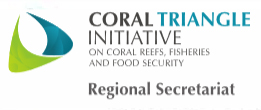 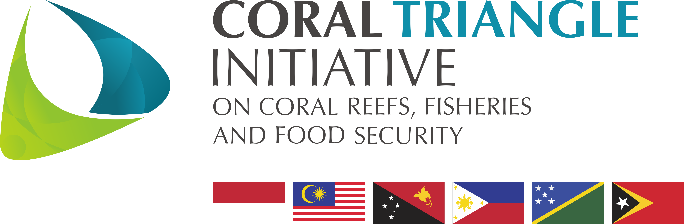 Now is the time to revitalize and return to relevance
CTI-CFF has achieved a great deal – rapid start-up and growth for a multilateral.  
SOM-14 is an opportunity to show that CTI-CFF has learned from recent experience and can evolve into a stronger, more effective, dynamic and relevant institution.
Completed RPOA Review Report details the need to reform CTI-CFF as an institution and to revise the CTI-CFF agenda so it is relevant to the current day.
RELEVANCE
CTI-CFF has a narrow base of supporters that must broaden if it is to survive.  
CTI-CFF: Coral Triangle Initiative for Coral Reefs, Fisheries, and Food Security. 
Look outward.  Align with other agendas, such as SDGs.
FOCUS
There are many worthy issues for CTI-CFF attention.
BUT! staff, stakeholders, decision makers, and donors need a sharper, clearer focus.
Pay attention to RESULTS, not PROCESS.
AGILITY
The world moves quickly.  There are many competing platforms. 
CTI-CFF must respond in real-time to needs and opportunities.
LEADERSHIP
New ED must inspire, communicate clearly, and compete effectively for funds – must have “people skills” for internal and external management. 
New ED needs to understand the private sector and harness the power of business to build a blue economy that sustains livelihoods & provides food security over the long-term. 
New ED must focus on RESULTS, not PROCESS.
CONFIDENCE / TRUST
Sustained support of CTI-CFF needs ongoing demonstration that contributed funds and effort are appropriately used and efficiently directed to drive outcomes, and that it does so more effectively than bilateral investments.
FINANCIAL SUSTAINABILITY
Opportunities for funding have been missed, others still exist, but time is running out; reform will help convince donors to commit.  
Beyond fund-raising, need also to develop sustainable finance mechanism.
This Meeting Is Critical
To retain relevance, CTI-CFF must change.  It must reform.  
The RPOA Review Report gives a vision of how to shake off the bureaucracy, make RPOA 2.0 relevant and agile.  
We are all part of something special, of unique relevance: protecting food security, fisheries, and coral reefs at the epicenter of the world’s marine biodiversity.
We now need the foresight and the courage to adapt to changing times.
SOM-14 Recommendations
MEWG has recommended endorsement of the results of RPOA Review Report.  
Now empower RS to begin implementing RPOA Review Report recommendations.  
MEWG has recommended endorsement of a draft Terms of Reference (TOR) for the development of RPOA 2.0.  
Now endorse a process for revision, renewal, and revitalization of the Regional Plan of Action that is full, comprehensive, and widely consultative, and acknowledge ownership of RPOA 2.0 by funding this process with CTI-CFF funds.  
Acknowledge the need to complete RPOA 2.0 by SOM-15 (i.e., in review by NCCs and other stakeholders by July 2019).
Session 6.3
Discussion session between CTI and Development Partners on the CTI present and future
SOM-14 Recommendations
Accept the following for Committee of Senior Officials’ (CTI CSO) approval at the 14th Senior Officials’ Meeting (SOM-14):
Accept the RPOA Review Report;
Endorse the renewal Governance Framework and the TOR for the renewal of the Coral Triangle Initiative Regional Plan of Action, with the following revision to item no I (Governance Framework) as shown below (c):
Agree to establish a Task Group, including at least one senior staff of the RS, at least one development partner and have one representative of each CT6 to meet no later than December 20, 2018. (Chair of the Task Group to be from MEWG)
SOM-14 Recommendations (2)
Task the Regional Secretariat to support a face-to-face meeting of the RPOA 2.0 Task Group, if the Group deems necessary, before February 28, 2019, including support of travel costs and logistics support, if required. 
Agree to the draft TOR for the RPOA 2.0 to be refined and approved by MEWG Chair, as necessary, under the RPOA Governance Framework;
Acknowledge the cost of the development of an RPOA 2.0 is likely to range between $160,000 and $270,000 USD, depending on the amount of travel and consultation, and consider what existing CTI resources will be applied to this cost in 2019;
SOM-14 Recommendations (3)
Agree for the Regional Secretariat to facilitate the development of RPOA 2.0 with Partners and collaborators;
Agree to Invite Partners and collaborators to support the development of the RPOA 2.0;
Encourage National Coordinating Committees of CT6 to mobilize and ready to facilitate national inputs and proposed inputs during the development of RPOA 2.0 process; and
Acknowledge the need to complete RPOA 2.0 by SOM-15 (i.e., in review by NCCs and other stakeholders by July 2019).
Terima Kasih -  Maraming Salamat                Tank Iu- Obrigado Tagio Tumas
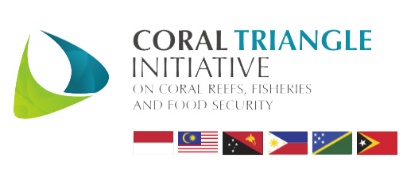 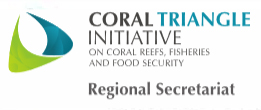 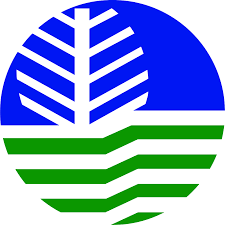 Photo credits: Pixabay & IYOR Bank/JayneJenkins/FabriceDudenhofer/Yen-YiLee